Home Clear
Medium-Fi Prototype
Bringing transparency to real-estate
Solving the key-issue of inaccessible and inaccurate information in the real-estate market by providing an intuitive service to inform a potential home buyer, rentor, or land developer
tasks
Verifying information on a specific home, simple
Researching different home listings, medium
As a land-developer, research lots, complex
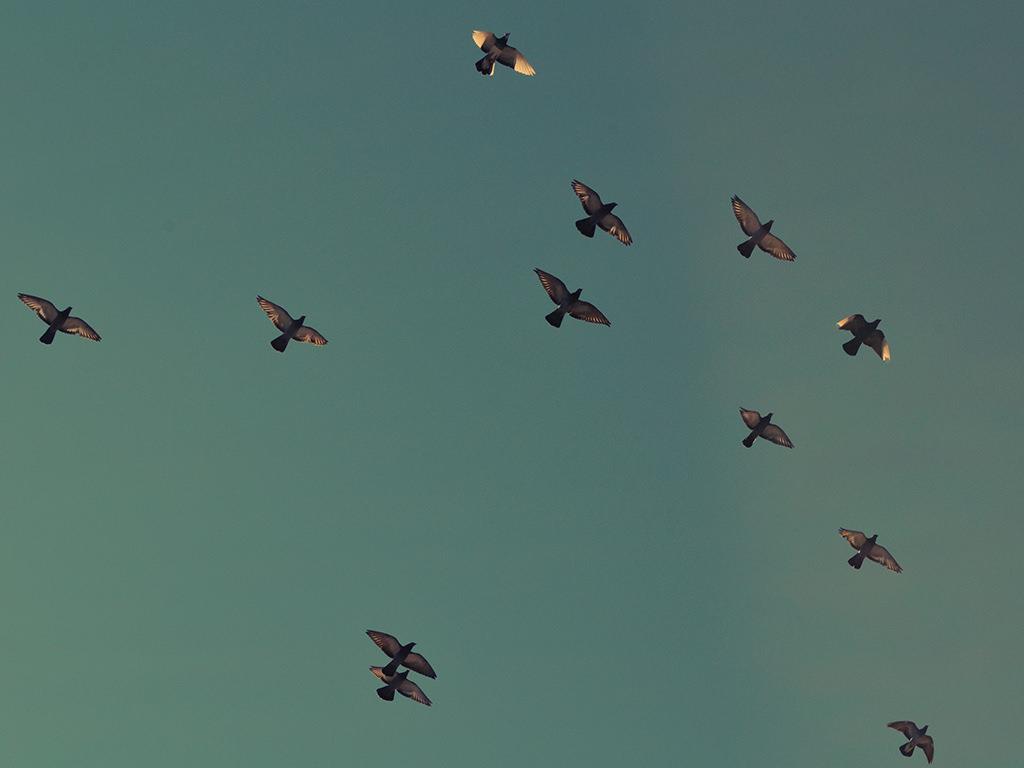 Interface Changes
I would like to have the ability to compare one home to another with a favoriting mechanism or side by side comparison
favorites
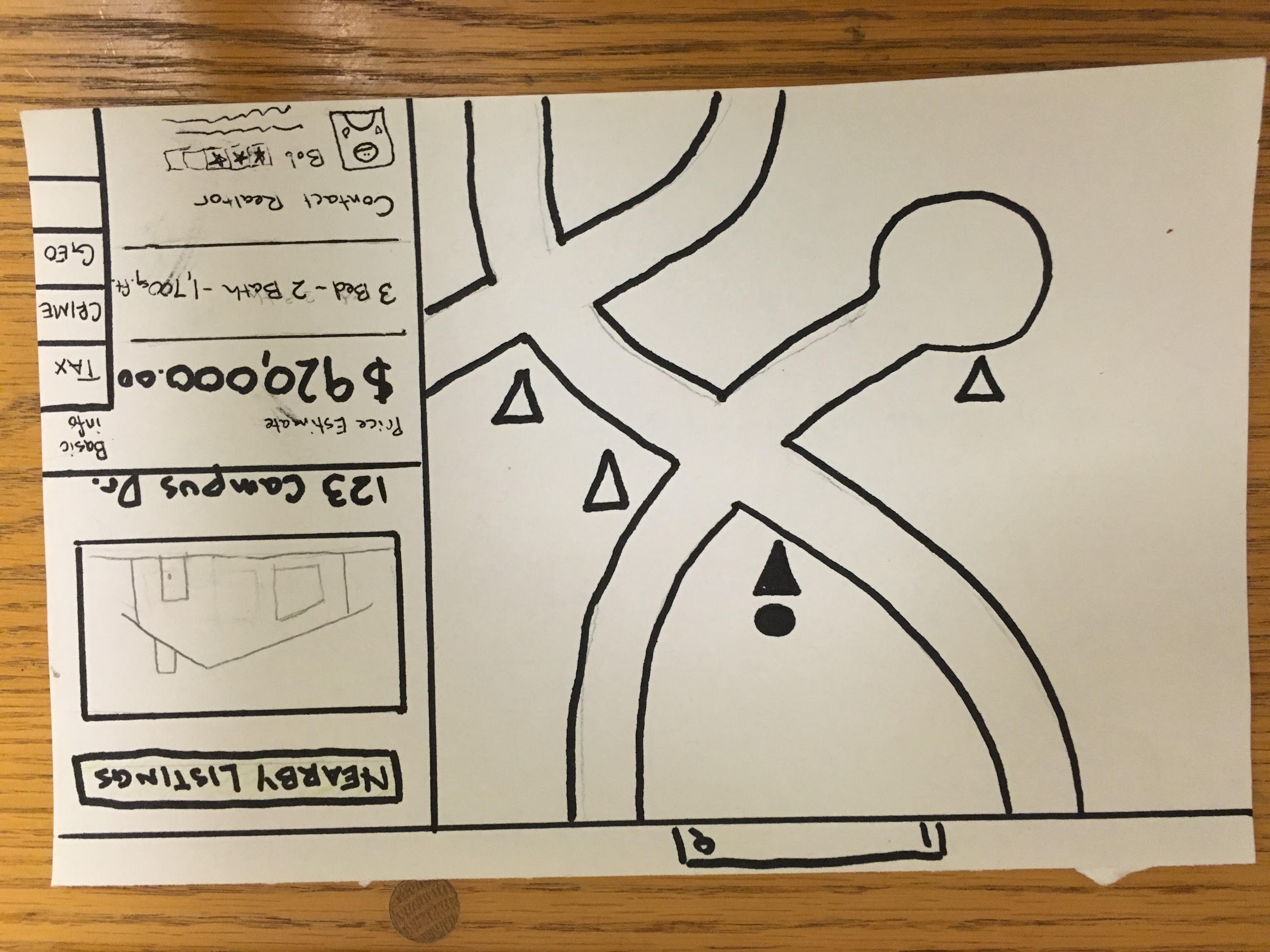 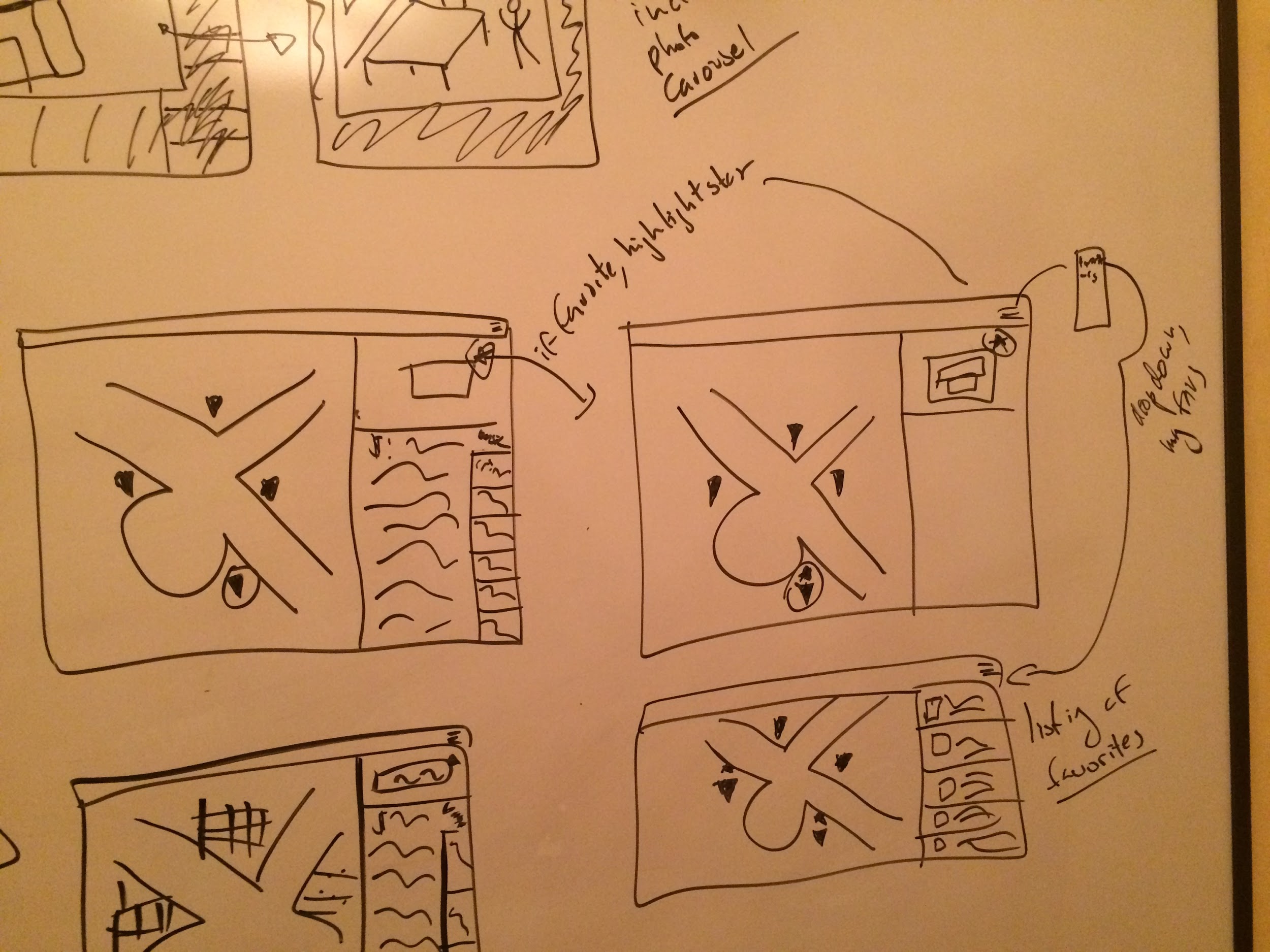 Add a star icon to detail view to be able to favorite a home.
Add drop down menu to go to listings-style view of favorites.
I’m not sure where the lots filters is...
Lots
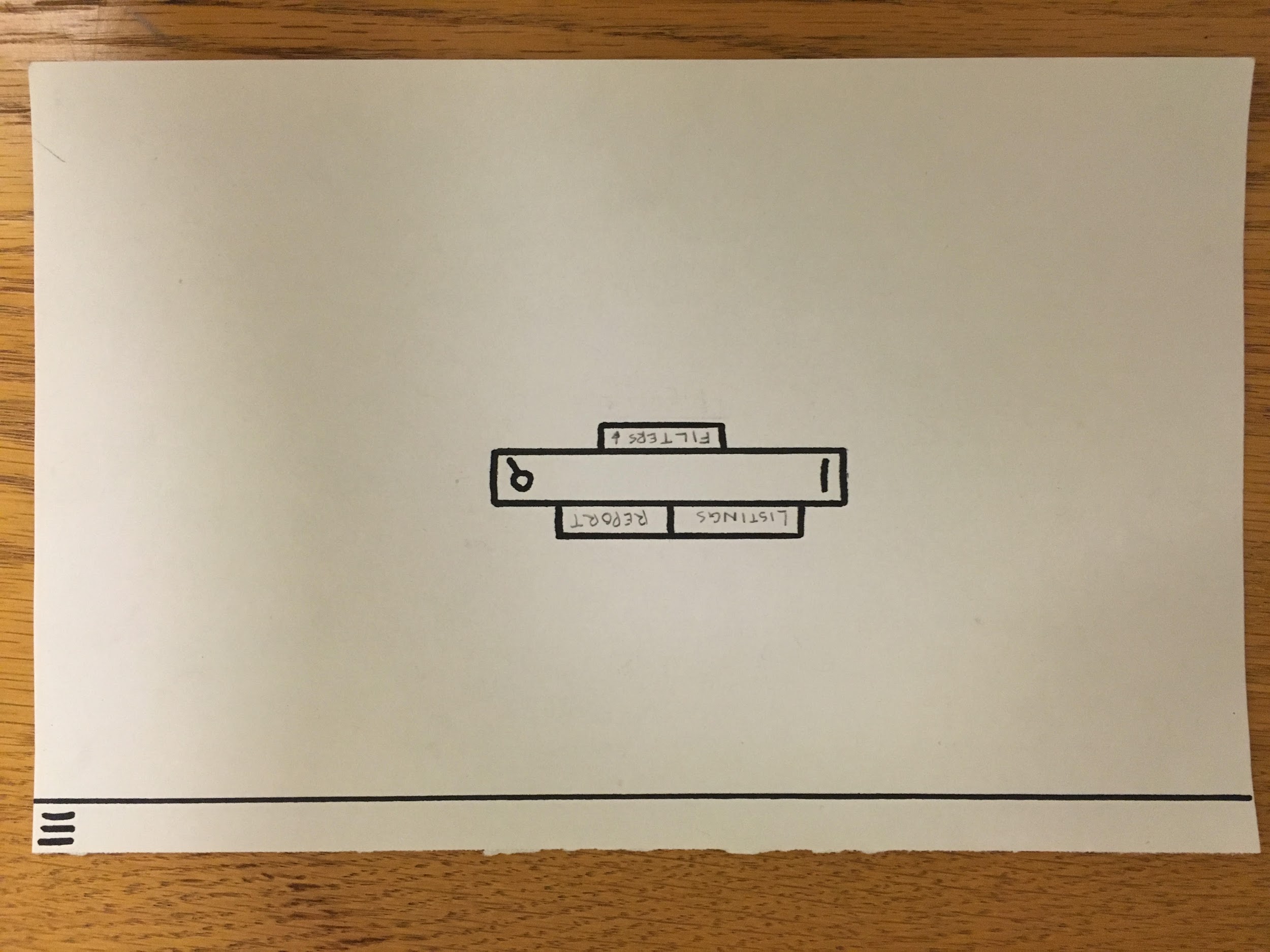 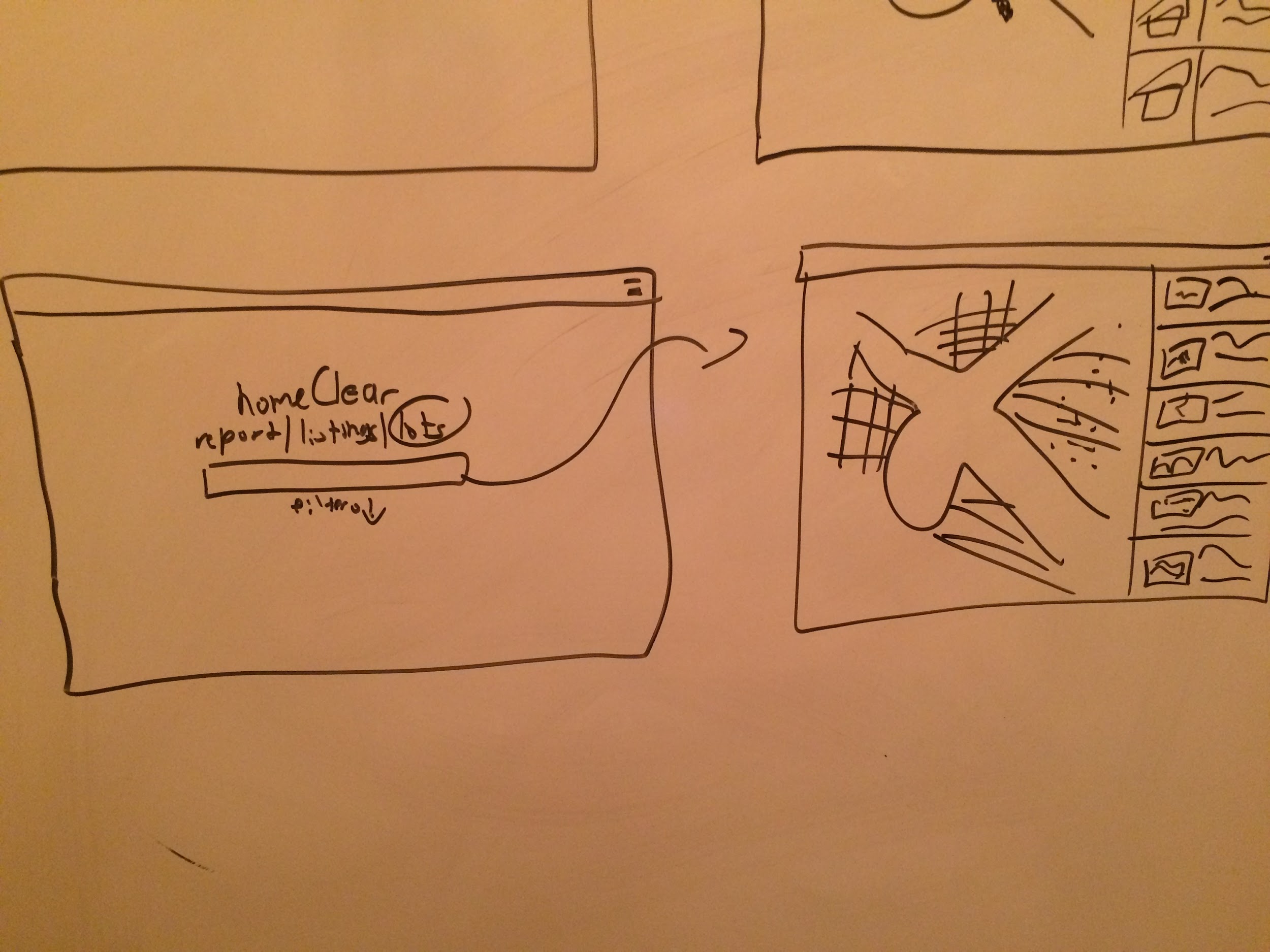 Add extra tab to launch screen with ‘lots’.
How do I tell if a lot is for sale or not?
Lots - Legend
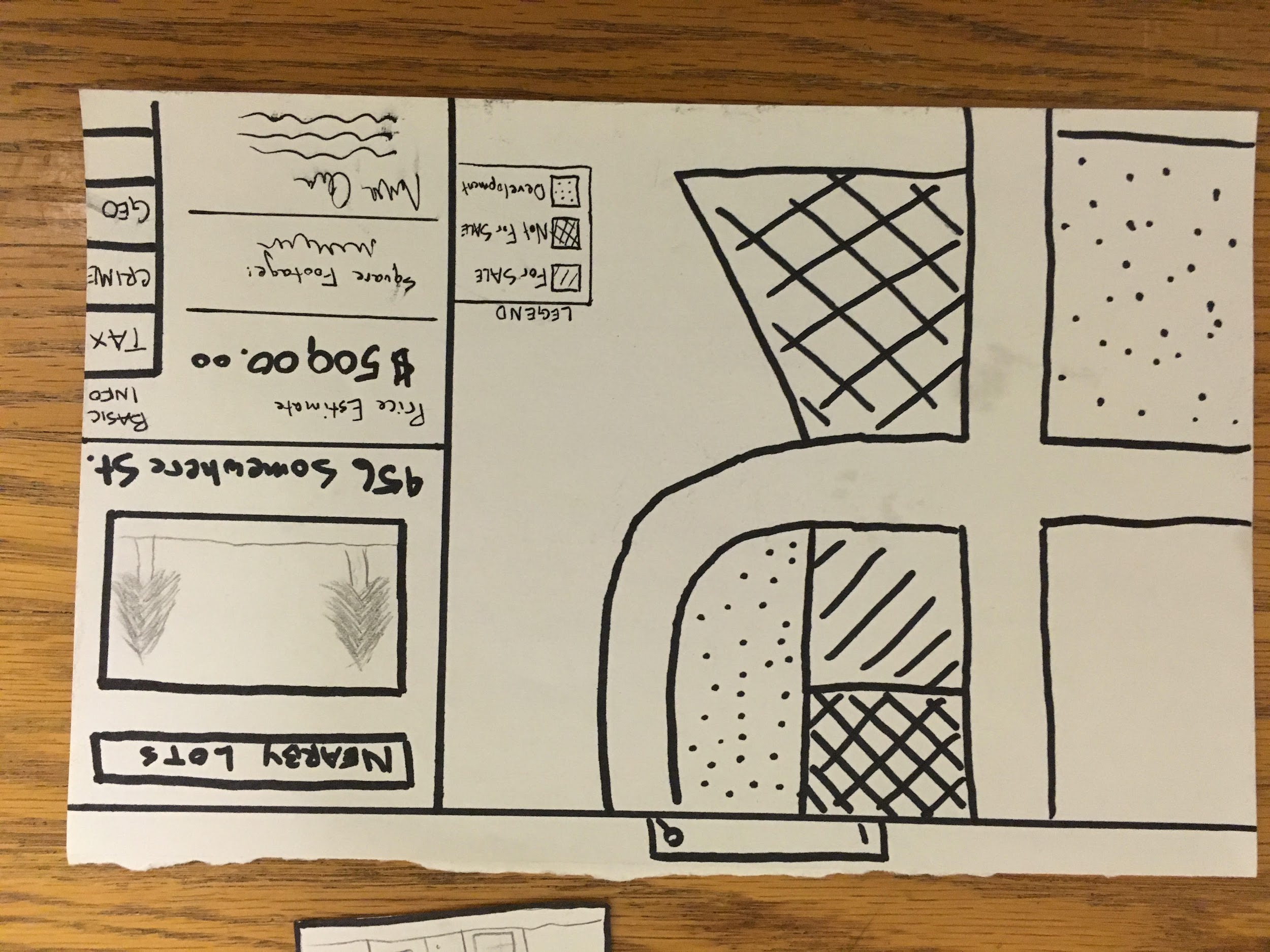 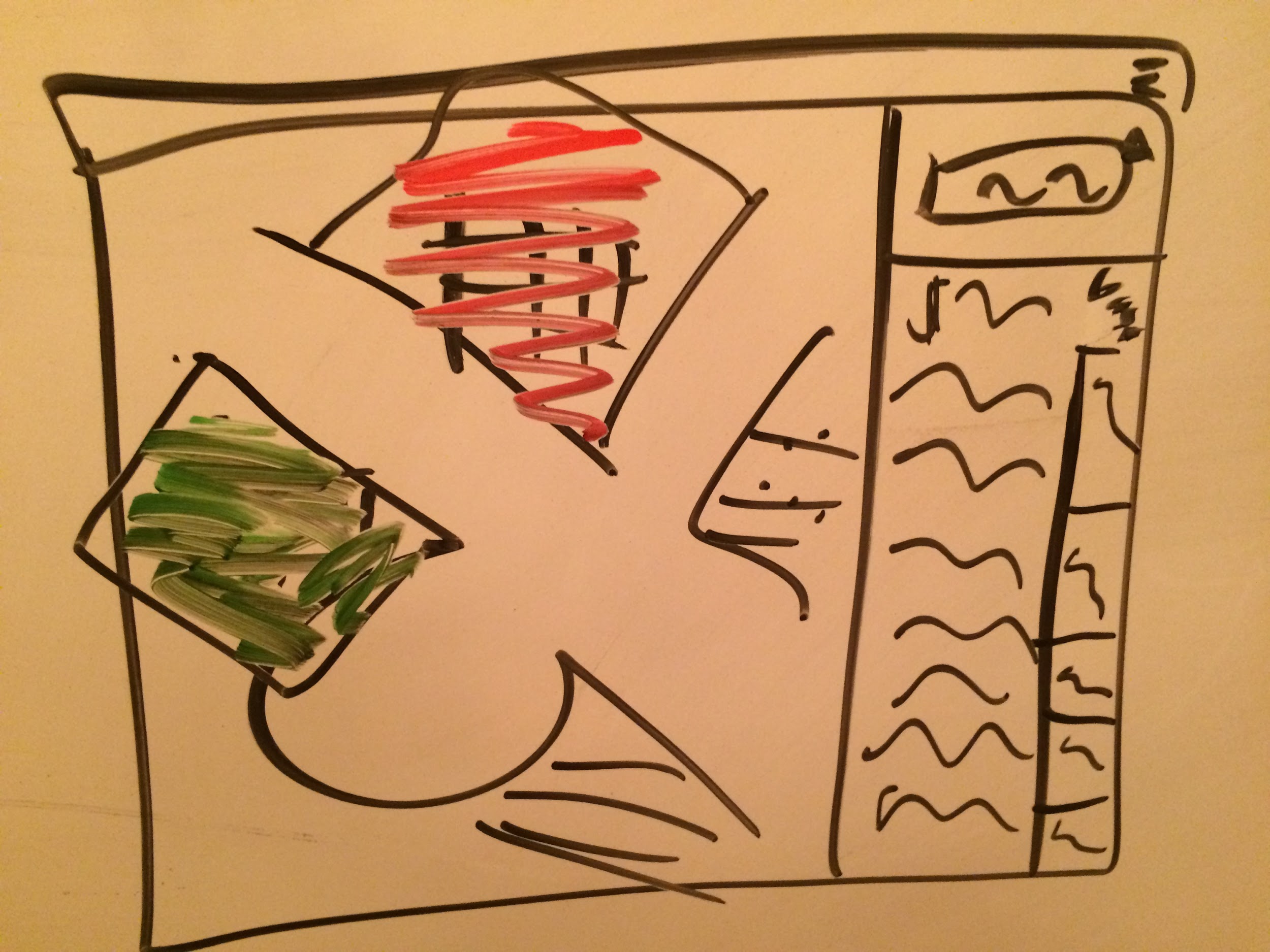 Instead of a legend, color code lots.
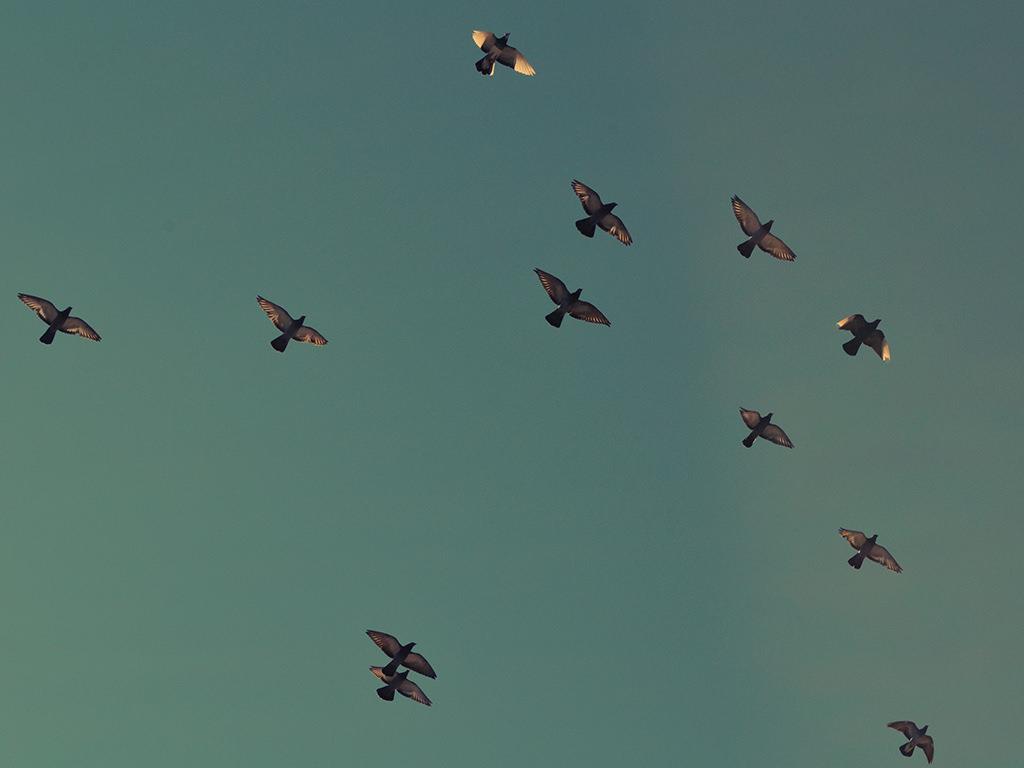 Task Flows
Verifying information on a specific home
simple
Verifying info on a specific home
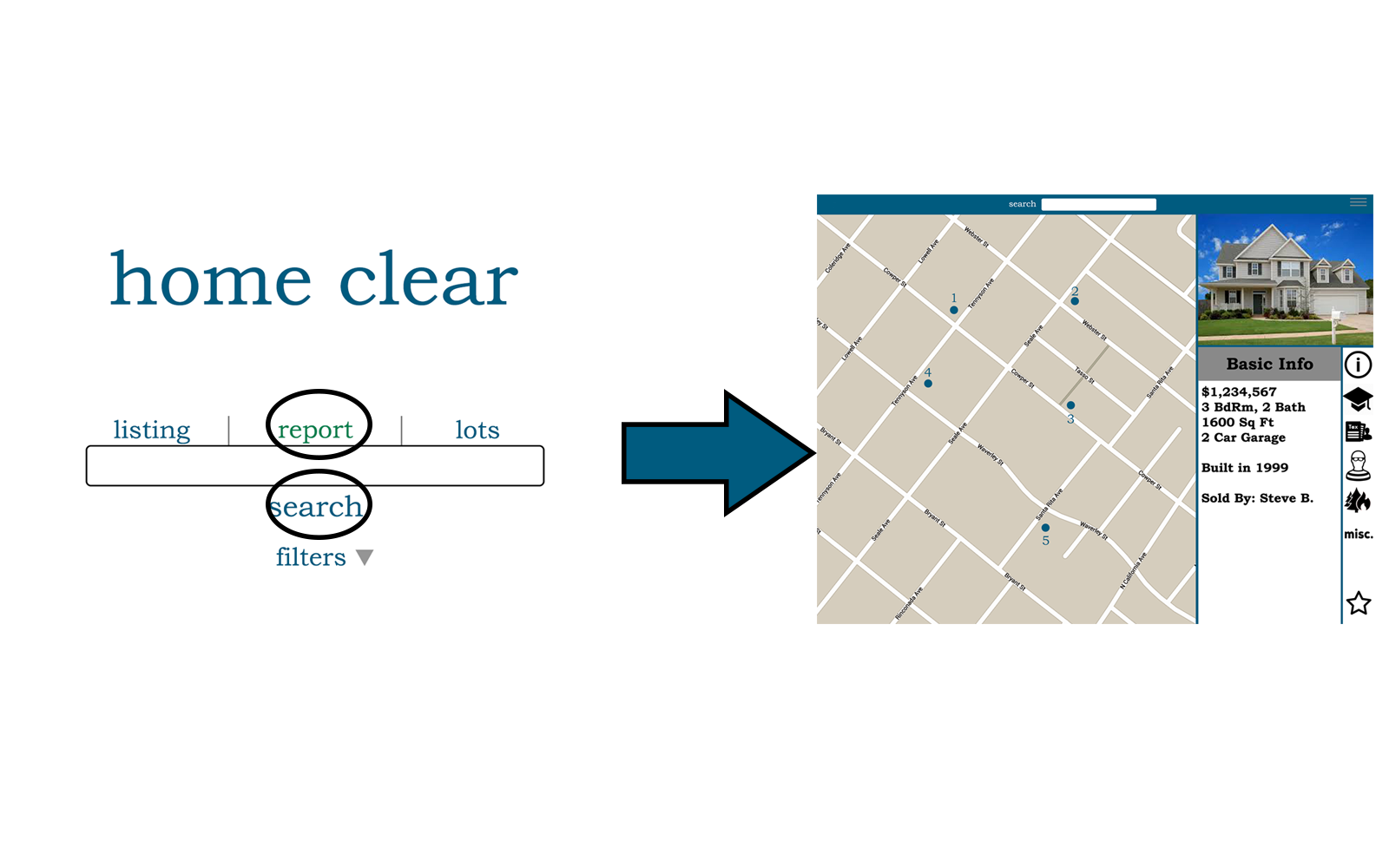 redesigned launch screen
with three tabs for search selection
select report, search for address, see report
Researching different home listings
medium
Research different home listings
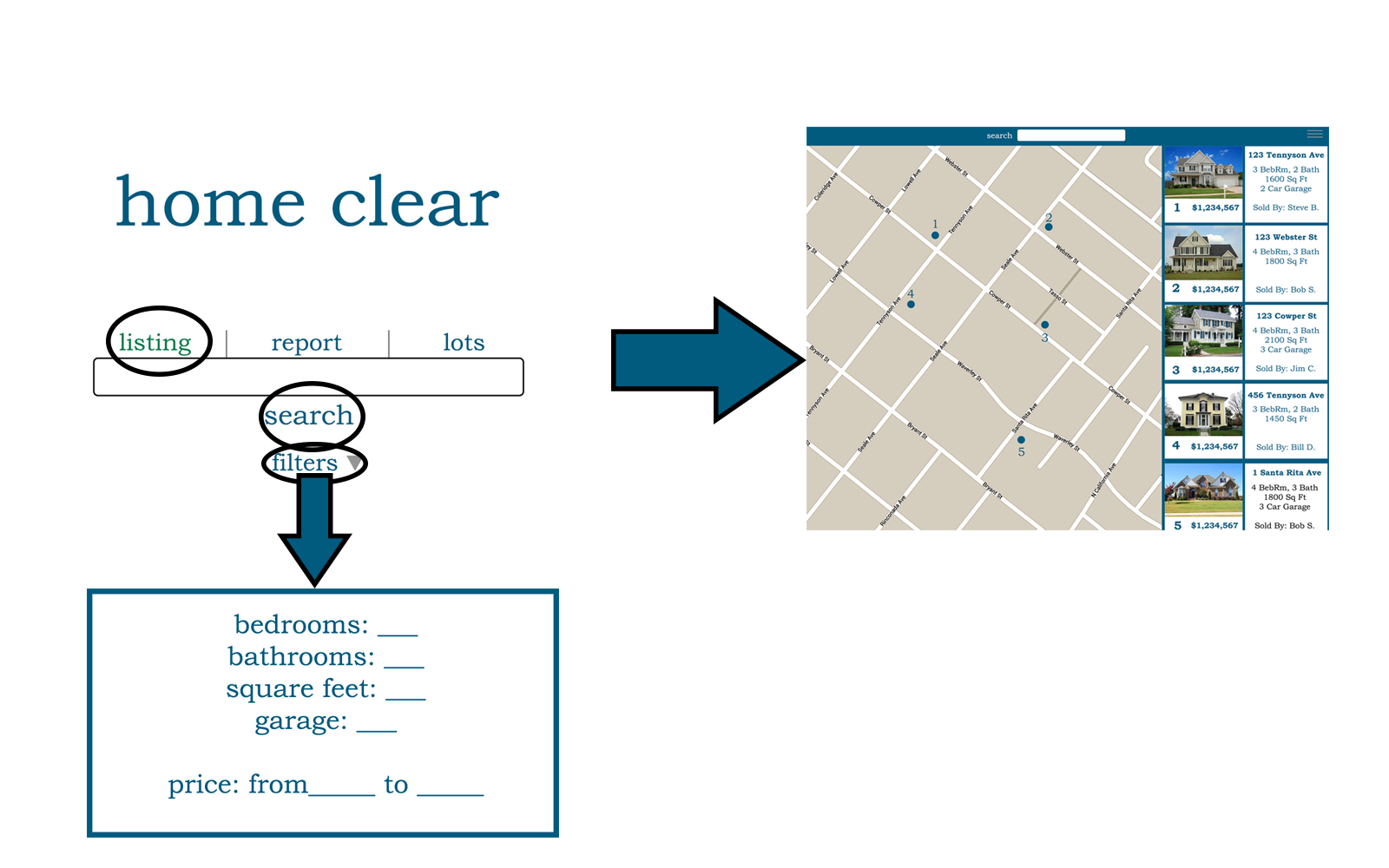 select listing, search for address, specifiy optional filter, see listings near address
Research different home listings
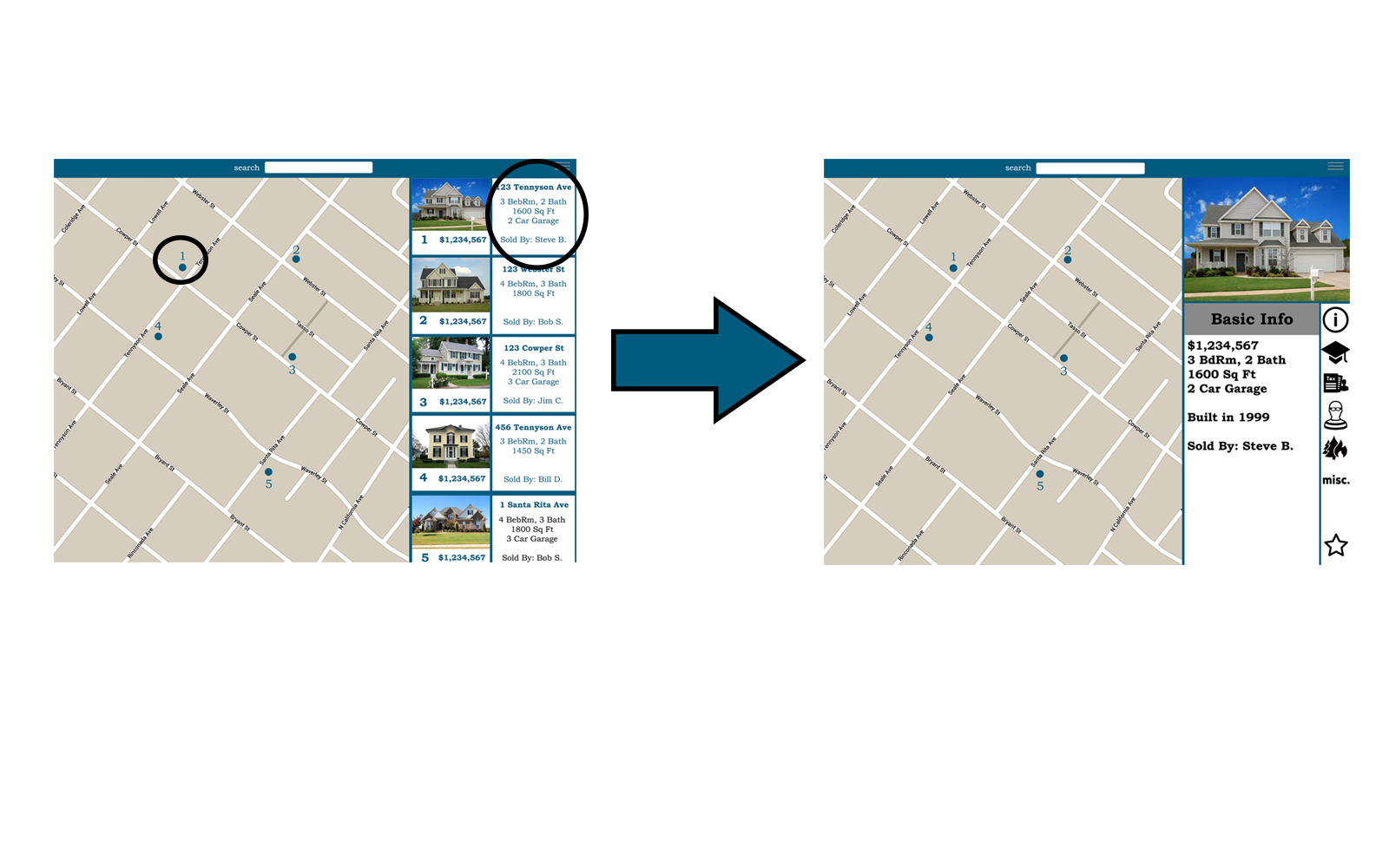 from listings view, can select home on map or side pane to view detailed information
Research different home listings
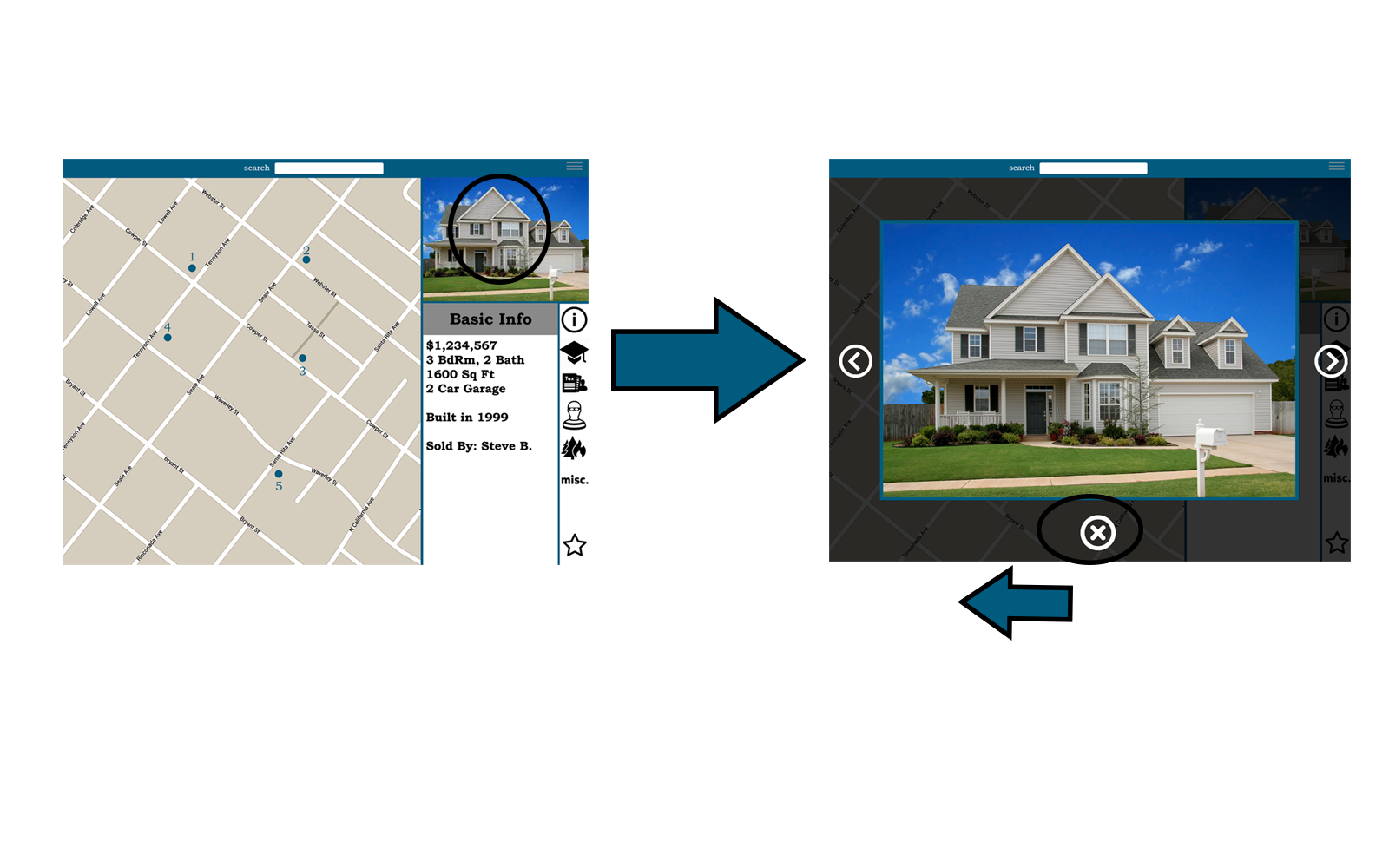 from detailed view, can scroll through photo carousel by clicking on home image, click x to return to view
Research different home listings
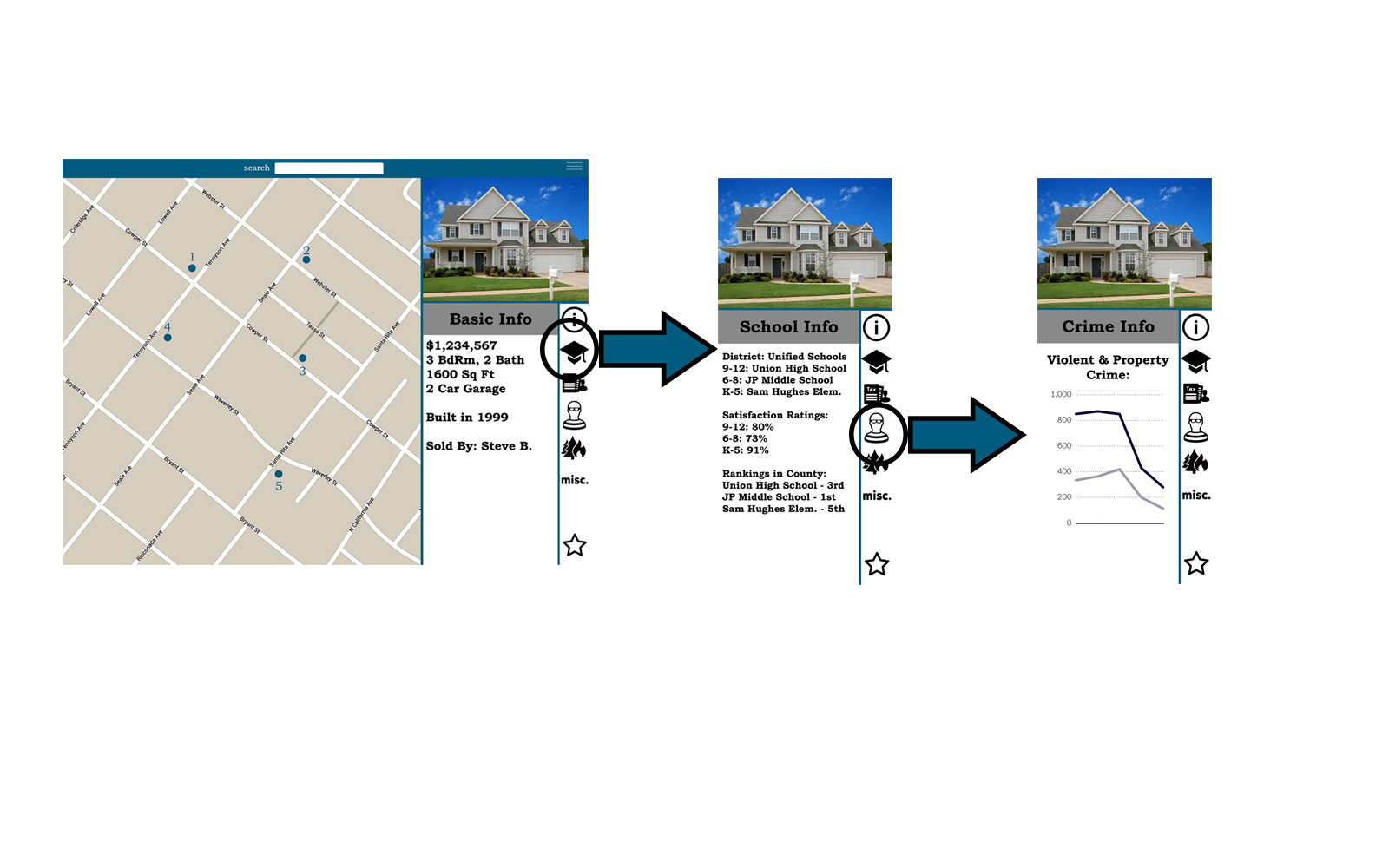 from detailed view, can select different tabs to look at different information
Research different home listings
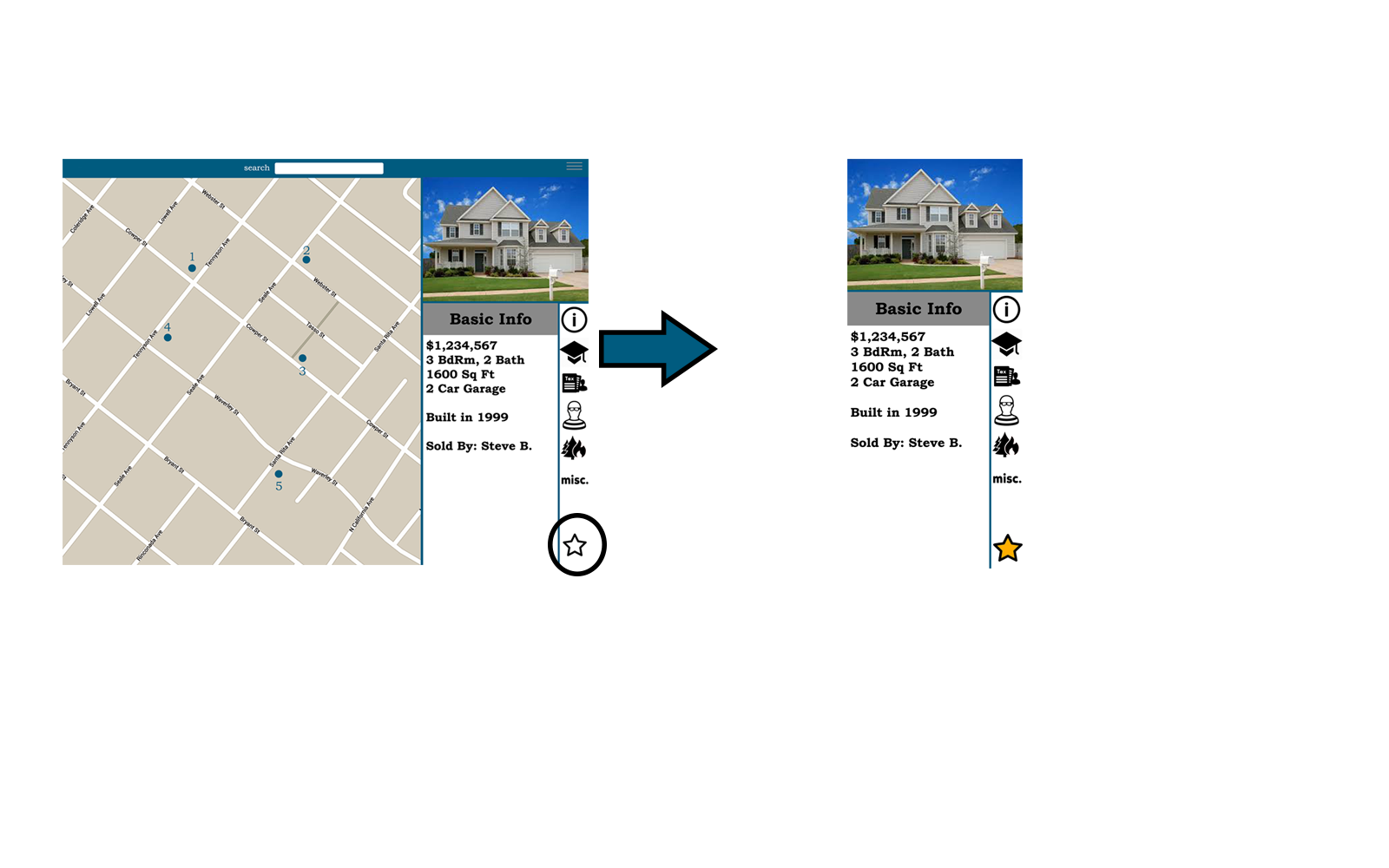 from detailed view, can select the star icon to favorite the home
Research different home listings
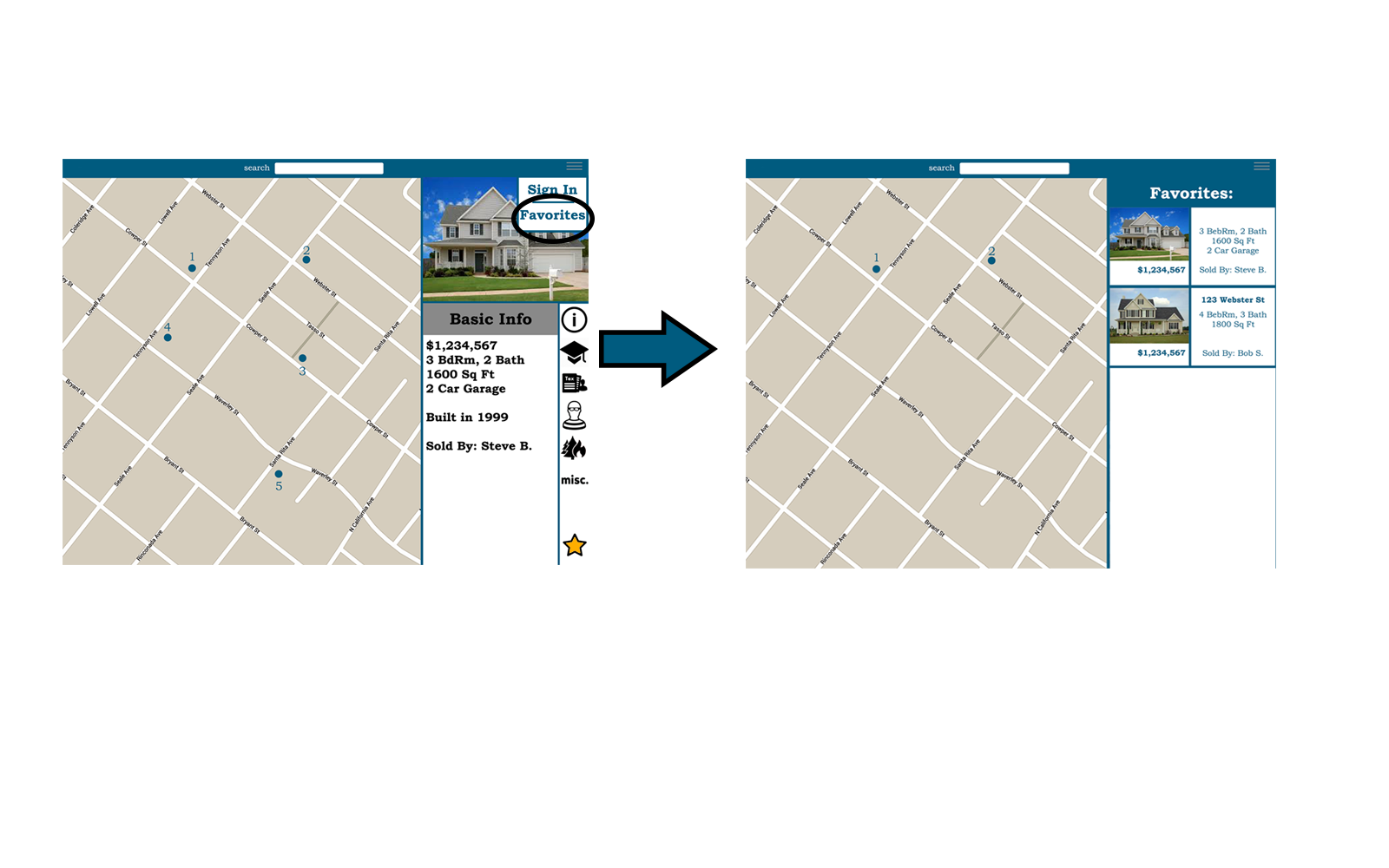 from map view, can use drop down on top right to access favorites panel
As a land-developer, research lots
complex
Research lots
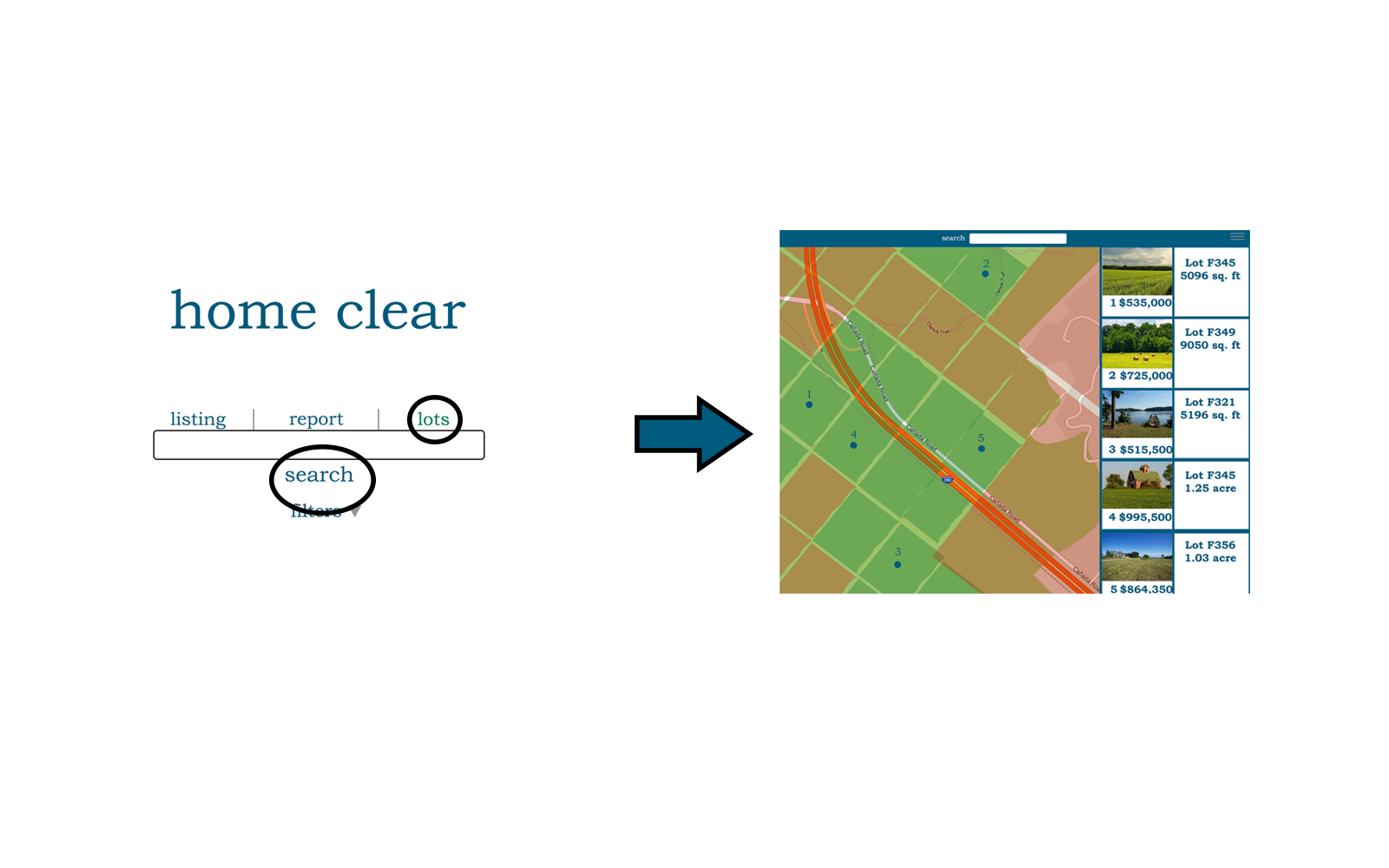 from launch screen, select lots, search for adress, brings up map view with lot overlay and listings
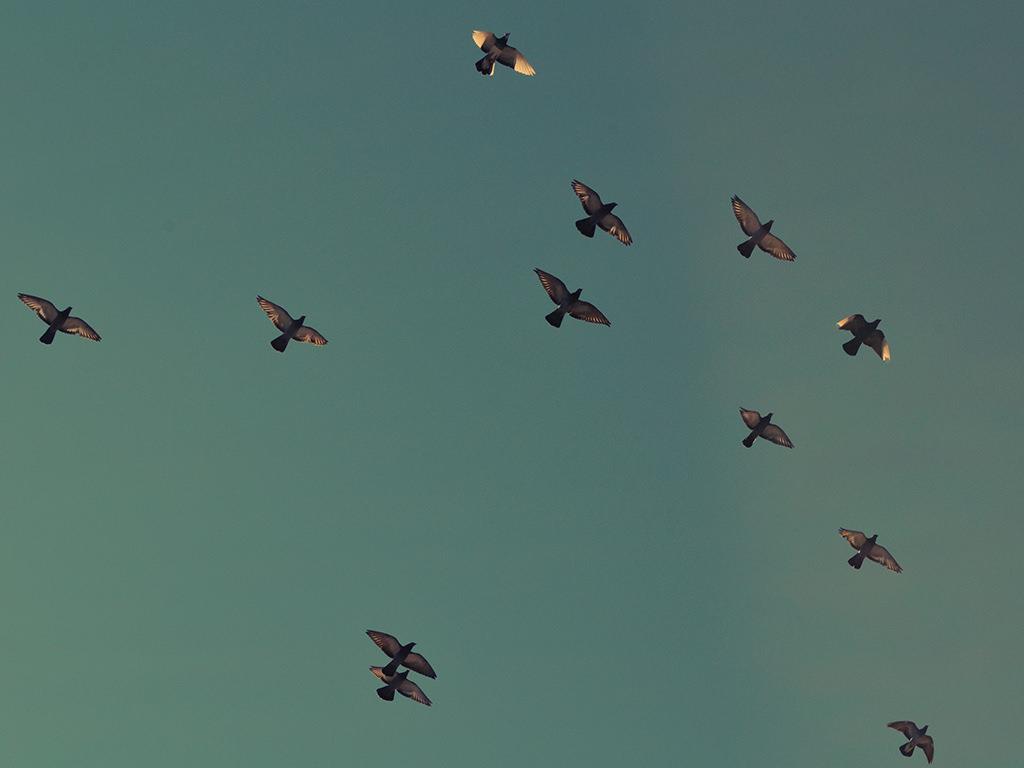 Prototype Overview
Tools
PHOTOSHOP
INVISION
Photoshop
Benefits
Creative control
Allowed re-using of assets
Downside
No pre-made UI elements
Time consuming
InVision
Benefits
Fast and easy
Allows for different modes
Provides link
Downside
No good layering options
Limitations
Unable to input search - fabricated search results
Unable to interact with any database - fabricated tab data
Unable to sort with filters
Due to time, only fleshed out one home
Overall
Gives idea of how app will function
More interactive than lo-fi
Allows for more feedback
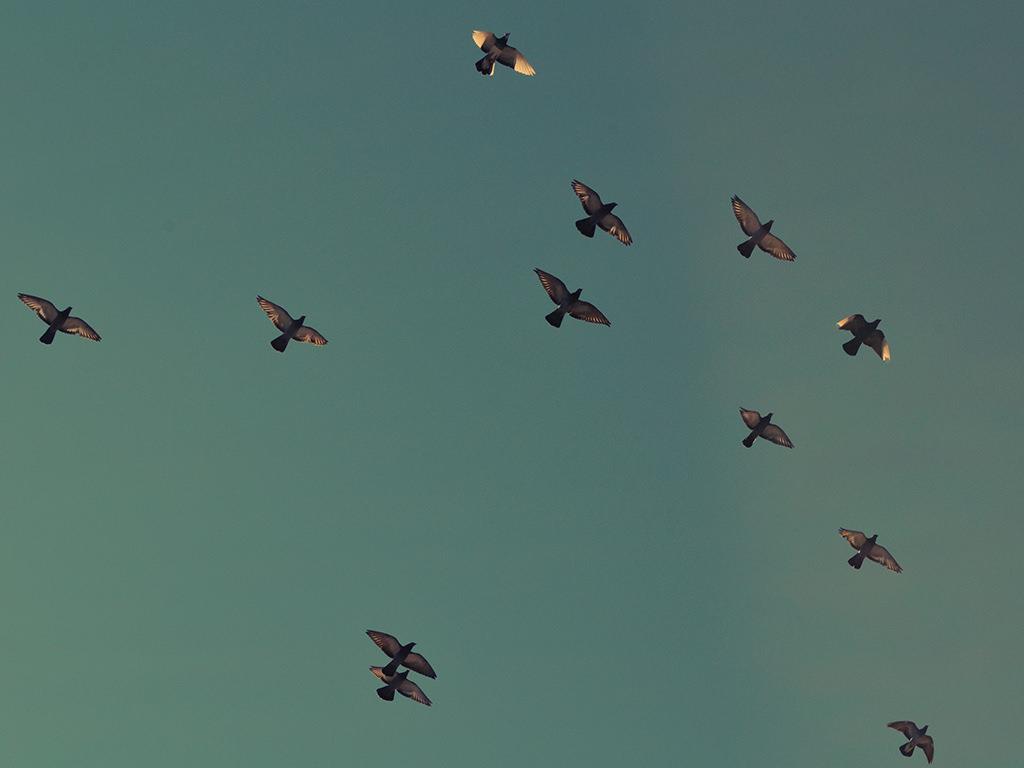 thanks!
ANY QUESTIONS?
https://projects.invisionapp.com/share/3J4QKFDAY#/screens